Impacto do precedente na análise do pedido administrativo de compensação
Rodrigo Massud
Mestre e Doutorando PUC/SP.
Professor IBET e PUC/SP-COGEAE. Pesquisador GE-PTA/IBET.
Advogado.
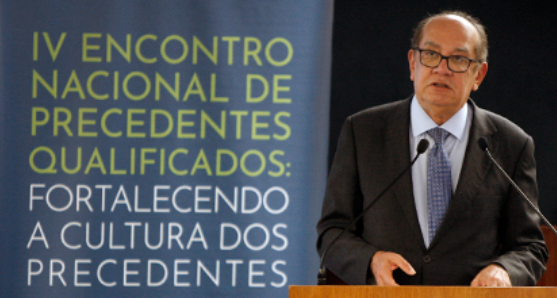 A observância dos precedentes garante previsibilidade aos cidadãos e estabiliza as expectativas (...) O sistema de precedentes é um caminho para a realização da garantia constitucional da segurança jurídica, afastando “razões eventualmente discricionárias e arbitrárias” nos julgamentos.
https://portal.stf.jus.br/noticias/verNoticiaDetalhe.asp?idConteudo=498404&ori=1
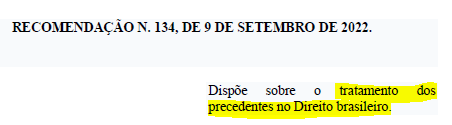 E NO CASO DE OPÇÃO PELA COMPENSAÇÃO?
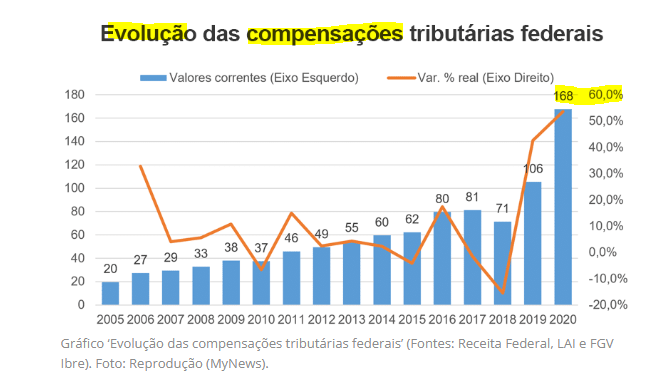 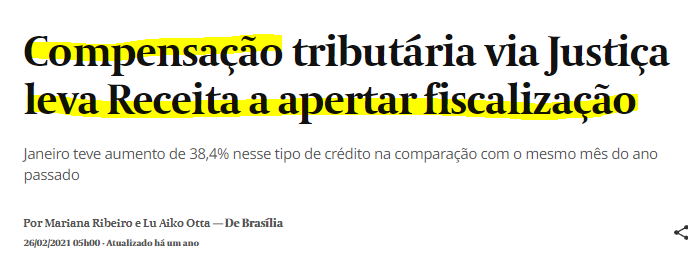 https://valor.globo.com/brasil/noticia/2021/02/26/compensacao-tributaria-via-justica-leva-receita-a-apertar-fiscalizacao.ghtml
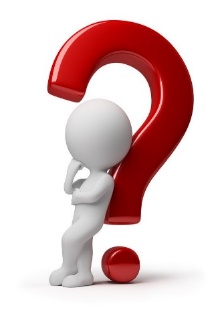 Elementos da relação de indébito
(consequente da norma de indébito)
Sa
Contribuinte
Sp
Fisco
$
Débito
Crédito
Dever Jurídico
Direito Subjetivo
Restituição = gêneroSÚMULA N. 461-STJ. “O contribuinte pode optar por receber, por meio de precatório ou por compensação, o indébito tributário certificado por sentença declaratória transitada em julgado.” Min. Eliana Calmon, 25/8/10
Restituição do indébito
PARECER NORMATIVO COSIT Nº 11, DE 19 DE DEZEMBRO DE 2014: “(...) tal opção não altera a natureza jurídica dessa compensação, que nada mais é do que forma de execução da sentença transitada em julgado.”
.: Continuidade ontológica da mesma obrigação
“Execução” de sentença PRECATÓRIO
COMPENSAÇÃO
FORMAS DE EXECUÇÃO
Cumprimento de sentença e sincretismo
Art. 535.  A Fazenda Pública será intimada na pessoa de seu representante judicial, por carga, remessa ou meio eletrônico, para, querendo, no prazo de 30 (trinta) dias e nos próprios autos, impugnar a execução, podendo arguir:

III - inexequibilidade do título ou inexigibilidade da obrigação;


§ 7o A decisão do Supremo Tribunal Federal referida no § 5o deve ter sido proferida antes do trânsito em julgado da decisão exequenda.


§ 8o Se a decisão referida no § 5o for proferida após o trânsito em julgado da decisão exequenda, caberá ação rescisória, cujo prazo será contado do trânsito em julgado da decisão proferida pelo Supremo Tribunal Federal.
OBRIGADO!!
RMASSUD@CHOAIBPAIVA.COM.BR